Сүз төркемнәре
Сүзләрне укыгыз. Аларга сораулар куегыз.
Яшел, агач, ява, кар, ишек, сикерә, чыпчык, ямьле, су, тиен, уйный, ат, укучы, йолдыз, укый.
Дөрес әйтегез. Тәрҗемә итегез.
Мин музыка тыңлыйм.
Мин теливизор карыйм.
Мин  рәсем ясыйм.
Мин савыт юам. 
Мин сөт эчәм. 
Мин бәрәңге әрчим. 
Мин теш чистартам.
Сүзләр төрле мәънәгә ия. 
Кайбер сүзләр предметларны, кешеләрне хайваннарны белдерәләр: өстәл, китап, бала, укучы, ат, песи. 
Икенче төр сүзләр предметларның билгеләрен күрсәтәләр: ал, сары, озын, суык, җылы. 
Эшне белдерә торган сүзләр дә күп: укый, йөзә, тегә, пешерә, юа, кисә.
Кайбер сүз төркемнәре предметны, кайберләре, эш яки хәл кебек мәгънәләрне белдерә. Мондый сүз төркемнәре аерым сорауга җавап бирә һәм җөмлә кисәге булып килә. Болар - мөстәкыйль сүз төркемнәре.
Кайберләре мәгънәләрне белдерми, аерым сорауга җавап булып килми. Болар – ярдәмлек сүзләр.
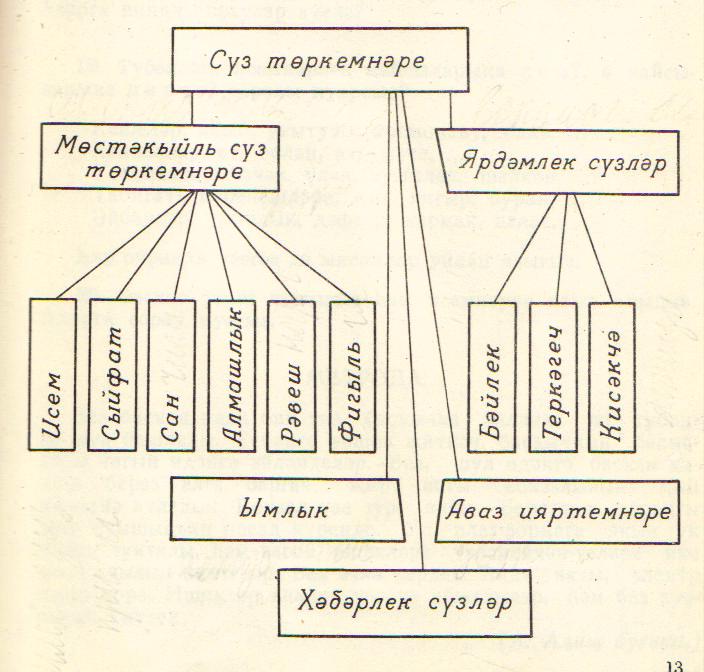